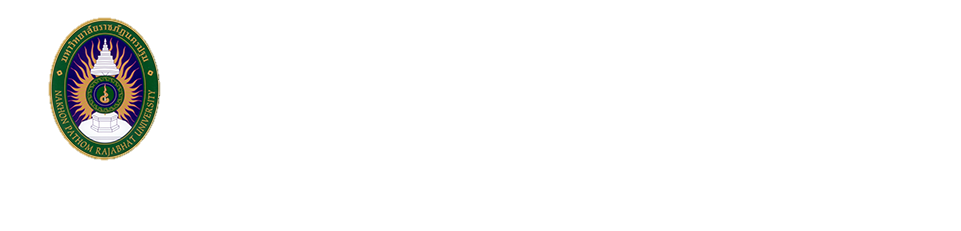 ภาษา JavaScriptWebpage Design and Programming Workshop (7152306)
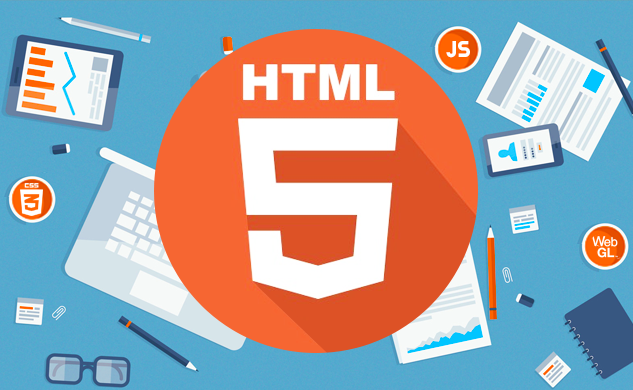 อาจารย์สุธารัตน์ ชาวนาฟาง
สาขาวิศวกรรมซอฟต์แวร์ มหาวิทยาลัยราชภัฏนครปฐม
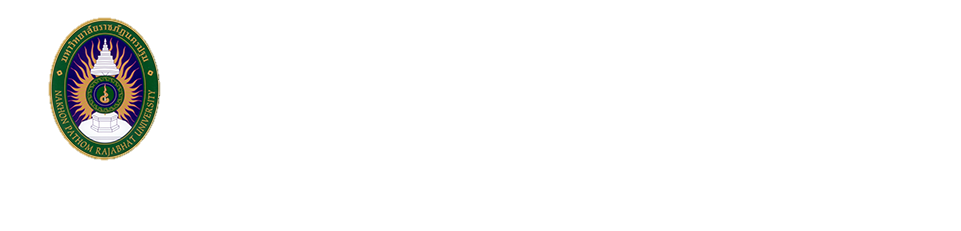 ภาษา JavaScript
เป็นภาษาสำหรับการเขียนโปรแกรมบนระบบอินเทอร์เน็ต เพื่อใช้ประโยชน์สำหรับงานด้านต่างๆ ทั้งการคำนวณ การแสดงผล การรับ-ส่งข้อมูล 
สามารถโต้ตอบกับผู้ใช้ได้อย่างทันทีทัน
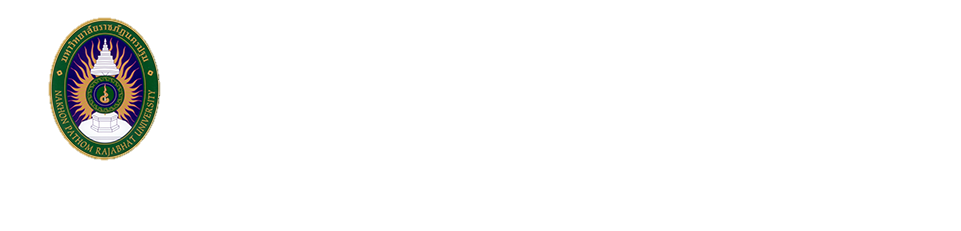 จุดเด่นของภาษาสคริปต์ฝั่งไคลเอนท์
สคริปต์ฝั่งไคลเอนท์จะถูกประมวลผลโดยเครื่องคอมพิวเตอร์ของผู้ใช้ ดังนั้นจึงทำงานได้รวดเร็ว 
สคริปต์ประเภทนี้ยังนำมาใช้ซ้ำได้ง่ายมาก เพราะแค่คัดลอกโค๊ดมาวางในภาษา HTML ก็สามารถใช้งานได้ทันที แต่บางสคริปต์อาจต้องแก้นำมาแก้ไขบ้าง เช่น สคริปต์ที่ใช้แสดงข้อมูลซึ่งจะต้องแก้ไขข้อมูลที่ต้องการแสดงให้เป็นข้อมูลของเรา
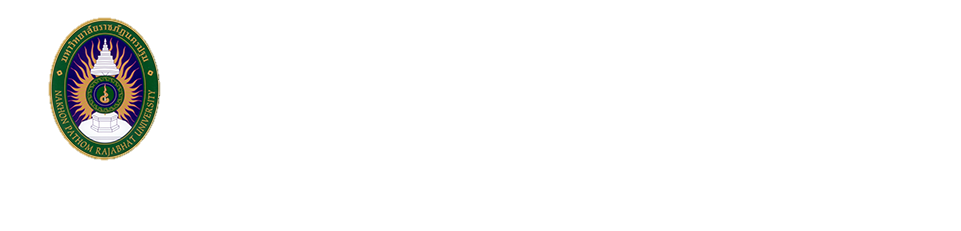 ลักษณะการทำงานของ JavaScript
เป็น Client-Side JavaScript  : ถูกแปลทางฝั่งไคลเอนต์ จึงมีความเหมาะสมต่อการใช้งานของผู้ใช้ทั่วไปเป็นส่วนใหญ่ 

เป็น Server-Side JavaScript : ถูกแปลทางฝั่งเซิร์ฟเวอร์ (หมายถึงฝั่งเครื่องคอมพิวเตอร์ของผู้ให้บริการเว็บ
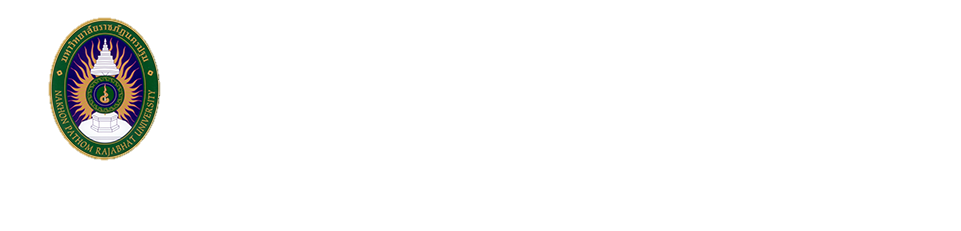 วิธีการแทรกภาษา JavaScript
วิธีการแทรกคำสั่ง JavaScript ในเว็บเพจ สามารถทำได้ 3 วิธี ได้แก่
การเขียนคำสั่งในส่วน body
การเขียนคำสั่งในส่วน head
การเขียนคำสั่งแยกไว้เป็นไฟล์ภายนอกเว็บเพจ
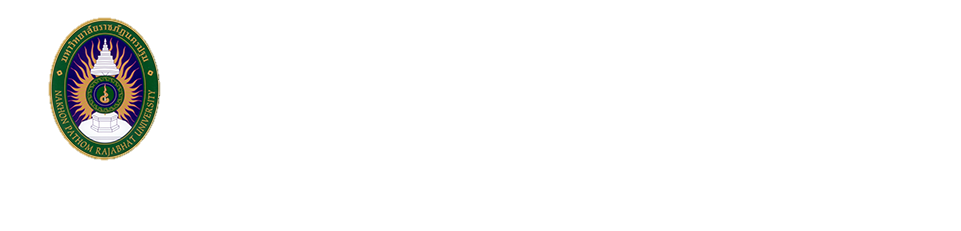 วิธีการแทรกภาษา JavaScript
1. การเขียนคำสั่งในส่วน body
<html>
<head></head>
<body>
<script type="text/javascript">document.write
("This message is written by JavaScript");
</script>
</body>
</html
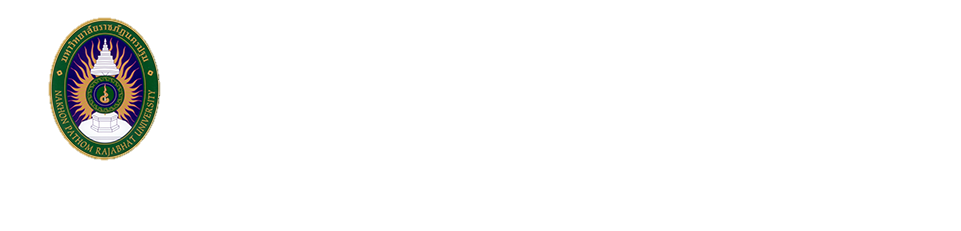 วิธีการแทรกภาษา JavaScript
2. การเขียนคำสั่งในส่วน head
<html><head>
<script type="text/javascript">
function message(){
alert("This alert box was called with the onloadevent");
}
</script>
</head>
<body onload="message()">
…………………………………………………..
</body></html>
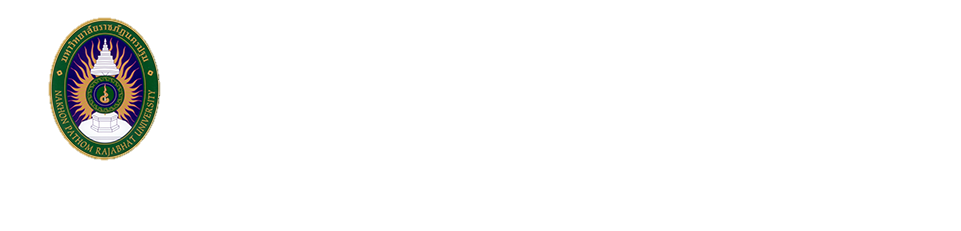 วิธีการแทรกภาษา JavaScript
3. การเขียนคำสั่งแยกไว้เป็นไฟล์ภายนอกเว็บเพจ
<html><head>
<script type="text/javascript" src="xxx.js">
</script>
</head>
<body>
	…………………………………………………..
</body>
</html>
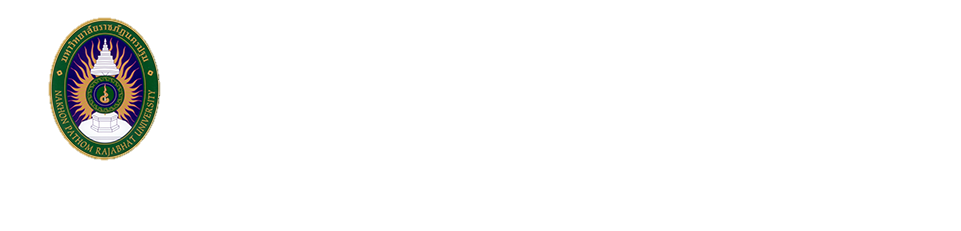 การประกาศตัวแปร
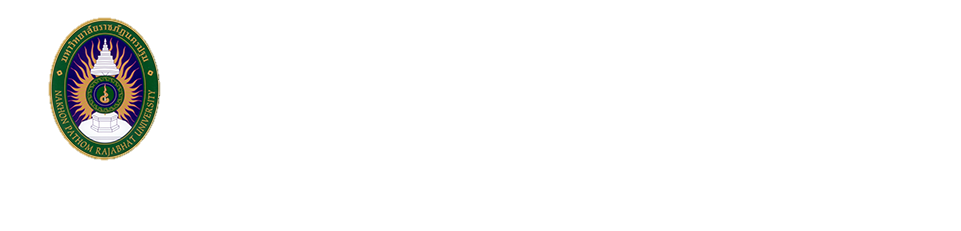 การกำหนดค่าให้ตัวแปร
รูปแบบ
คำอธิบาย
1. ข้อมูลที่เป็นตัวเลข โดยกำหนดตัวเลขไปได้เลย เช่น num = 500
2. ข้อมูลในทางตรรกะ ได้แก่ จริง (True) หรือ เท็จ (False) เช่น test = True; 
3. ข้อมูลสตริง ให้กำหนดอยู่ในเครื่องหมายคำพูด ("...") เช่น name = "Adisak";
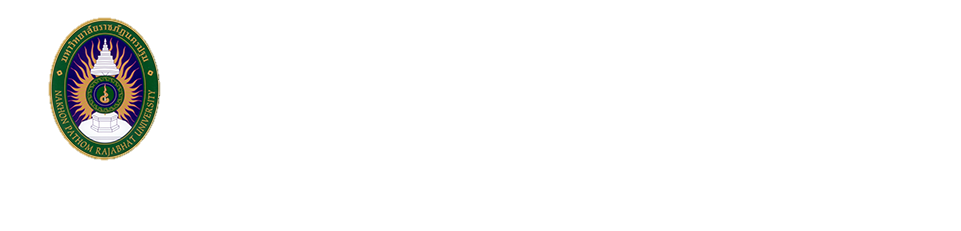 ตัวดำเนินการ (Operators)
ตัวดำเนินทางคณิตศาสตร์ เช่น เครื่องหมาย +, -, x, /
ตัวดำเนินการที่ใช้กำหนดค่า  เช่น เครื่องหมาย +=, -=, *=, /=, %=
ตัวดำเนินการเปรียบเทียบ ได้แก่ เครื่องหมาย ==, !=, >, <,_>=, <=
ตัวดำเนินการทางตรรกะ  ในทางตรรกะเป็นจริงหรือเท็จ ประกอบด้วยเครื่องหมาย &&, ||, และ ! ซึ่งแทนการ AND, OR และ NOT ตามลำดับ
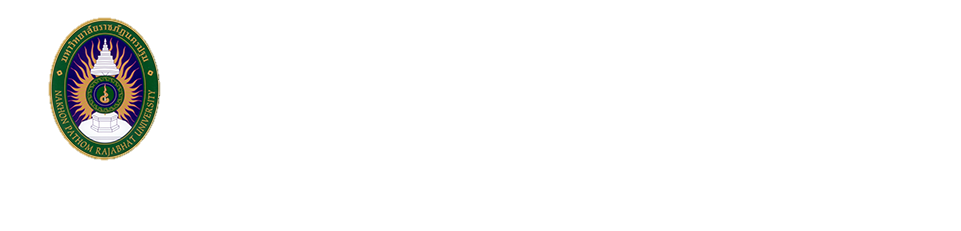 คำสั่งเลือกทำ
1. รูปแบบ if statement
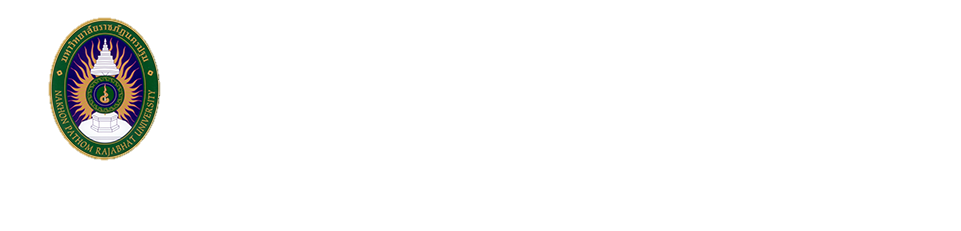 คำสั่งเลือกทำ
2. รูปแบบ if..else statement
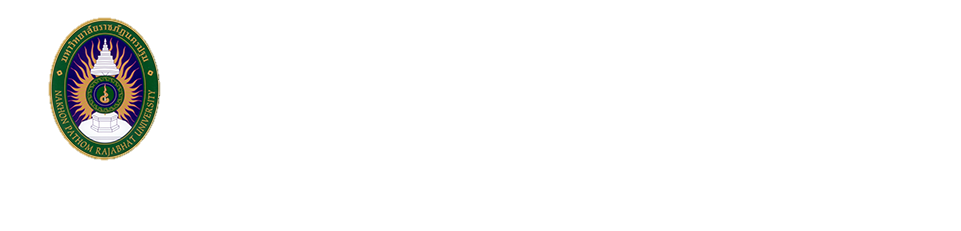 คำสั่งเลือกทำ
3. รูปแบบ if..else if..else statement
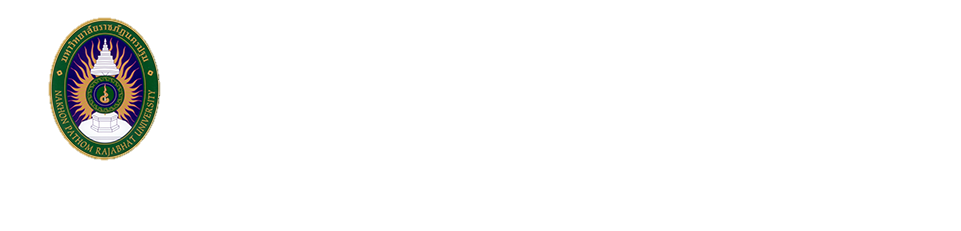 คำสั่งเลือกทำ
4. รูปแบบ switch statement
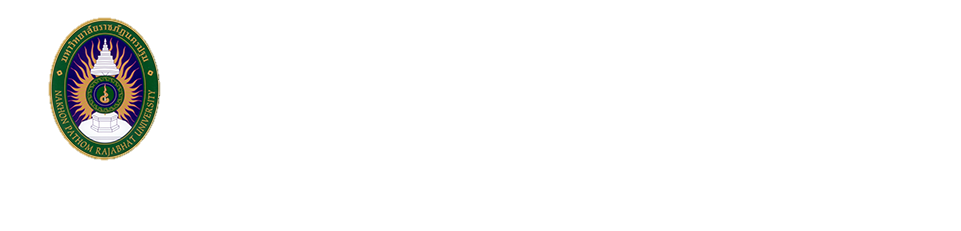 ฟังก์ชันและเมธอด
ช่วยเหลือการทำงานต่อโปรแกรมหลัก เมื่อมีการเรียกใช้งาน 
ทำให้โครงสร้างของโปรแกรมมีขนาดเล็กลง เมื่อมีการเรียกใช้งานเดิมซ้ำ ๆ หลายๆ ครั้ง แทนที่จะเขียนคำสั่งเดิมเพิ่มขึ้นใหม่ซ้ำๆ หลายครั้งทำให้ดูสิ้นเปลืองเนื้อที่ ซ้ำซ้อนและเสียเวลาการทำงาน 
ฟังก์ชันยังทำให้โปรแกรมอ่านได้ง่ายขึ้น สะดวกในการหาจุดที่ผิดและง่ายต่อการปรับปรุงแก้ไขพัฒนาโปรแกรมให้ดียิ่งขึ้น
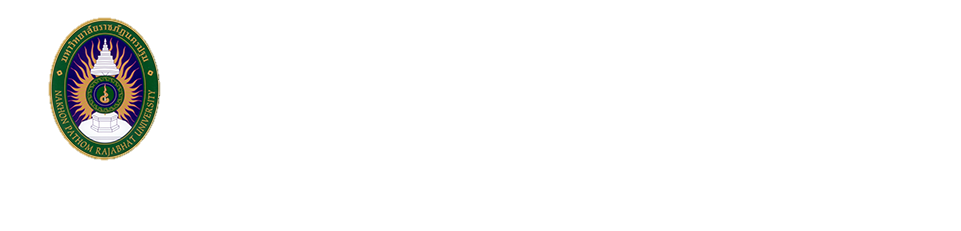 ฟังก์ชันและเมธอด
1. ชนิดของฟังก์ชัน มีอยู่ด้วยกัน 2 แบบ คือ
Standard Function เป็นแบบชื่อของฟังก์ชันที่มีอยู่แล้วสามารถนำเอาไปใช้งานได้ทันที 
User-defined Function เป็นแบบชื่อของฟังก์ชันที่ผู้ใช้สร้างขึ้นมาใช้เอง เพื่อกำหนดให้ทำงานใดงานหนึ่งจนสำเร็จ
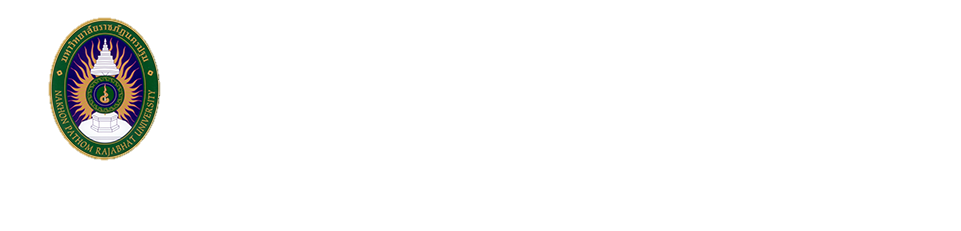 ฟังก์ชันและเมธอด
2. การเรียกใช้ฟังก์ชัน
	เป็นการกำหนดส่วนของโปรแกรมให้ทำงานใดงานหนึ่งจนสำเร็จ โดยอ้างอิงชื่อฟังก์ชันของการทำงานที่ต้องการผลของการเรียกใช้ฟังก์ชันจะมีการส่งค่าคืนกลับไปยังโปรแกรมส่วนที่เรียก โดยใช้ชื่อฟังก์ชันเป็นตัวเก็บค่าเปรียบเสมือนหนึ่งกับเป็นตัวแปร
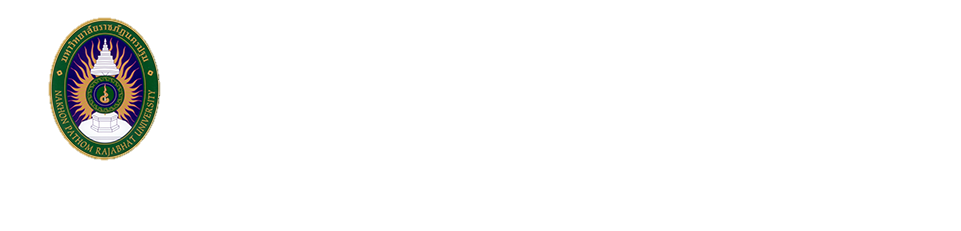 ฟังก์ชันและเมธอด
3. การสร้างฟังก์ชันขึ้นใช้เอง




function name	ชื่อของฟังก์ชันที่สร้างขึ้น ที่ไปซ้ำกับชื่อของฟังก์ชันอื่น 
parameter 	ค่าของข้อมูลหรือตัวแปรที่อ้างอิง (arguement) 
statements	คำสั่งต่าง ๆ ที่ประกอบขึ้นเพื่อให้ดำเนินงานภายในฟังก์ชัน
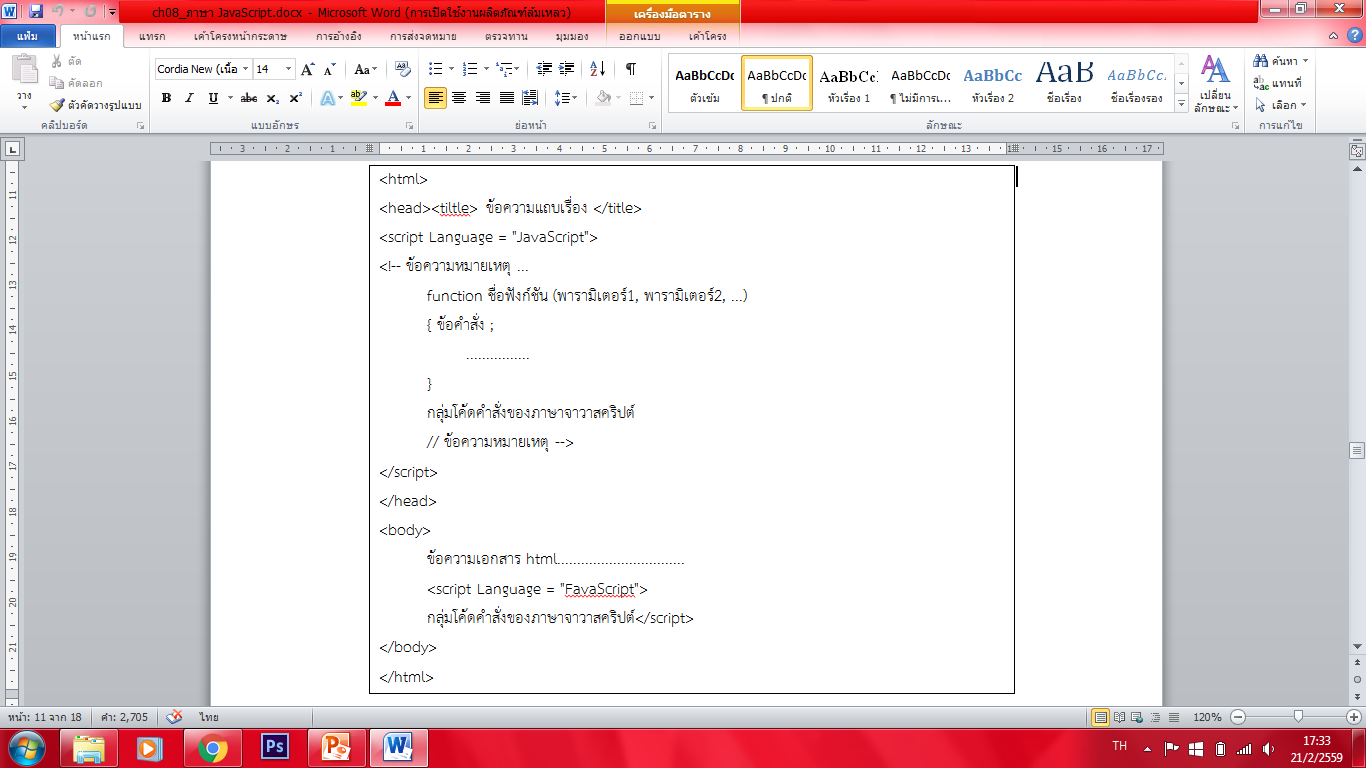 ฟังก์ชันและเมธอด
4. การวางตำแหน่งฟังก์ชัน
จะวางไว้ในส่วนของ <HEAD> หรือวางไว้ในส่วนของ <BODY> อย่างไรก็ขึ้นอยู่กับว่าต้องการให้ฟังก์ชันนั้นถูกโหลดใช้งานก่อนหรือหลังตามลำดับการเรียกใช้งานอย่างไร
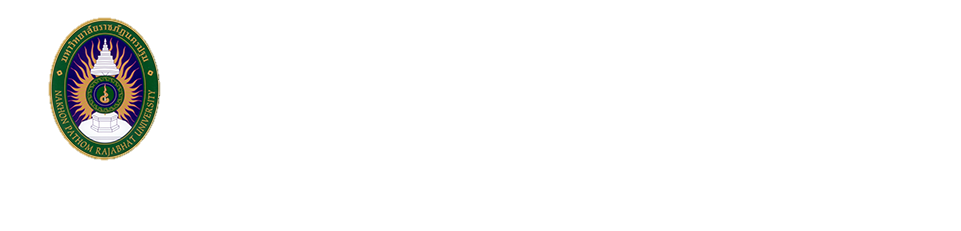 ตัวอย่างเหตุการณ์ที่ JavaScript สามารถตรวจสอบ
Event คือ เหตุการณ์ที่ JavaScript สามารถตรวจสอบได้ มักจะทำงานร่วมกับ function โดย function จะไม่ทำงานถ้าไม่เกิด event ขึ้นก่อน ตัวอย่าง event เช่น เมื่อคลิกเมาส์, เมื่อโหลดหน้าเว็บเพจหรือรูปภาพ, คลิกปุ่มsubmit ในฟอร์ม เป็นต้น
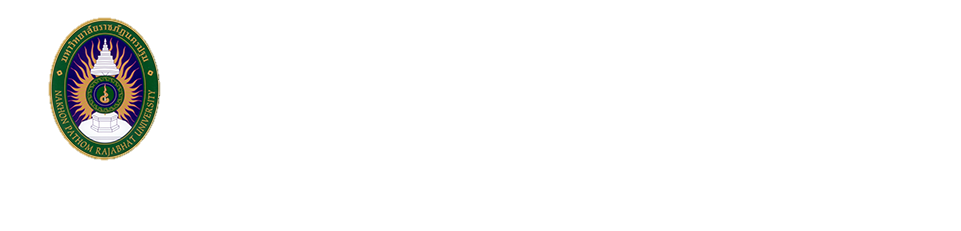 ตัวอย่างเหตุการณ์ที่ JavaScript สามารถตรวจสอบ
1. onFocus, onBlur และ onChange
ใช้ในการทำงานตรวจสอบการป้อนข้อมูลในฟอร์ม


เป็นตรวจสอบการแก้ไขข้อมูล email ถ้ามีการแก้ไขข้อมูล ให้เรียกใช้ฟังก์ชัน checkMail()
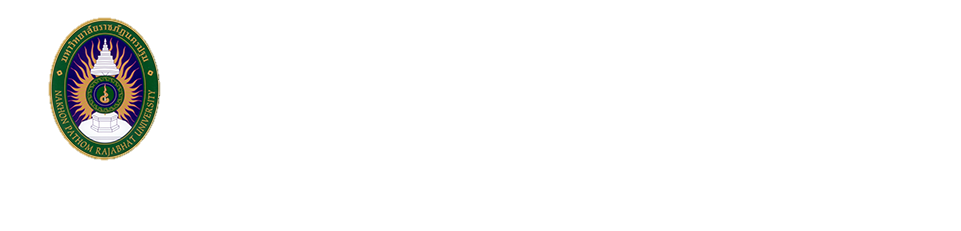 ตัวอย่างเหตุการณ์ที่ JavaScript สามารถตรวจสอบ
2. onSubmit
เหตุการณ์ onSubmit ใช้ในการ validate ทุกฟิลด์ในฟอร์มก่อนการส่งค่า
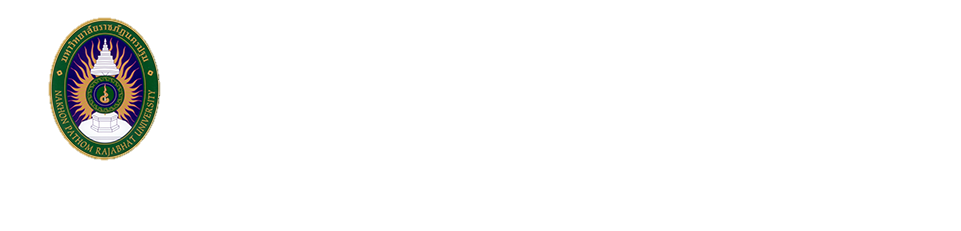 ตัวอย่างเหตุการณ์ที่ JavaScript สามารถตรวจสอบ
3. onMouseOverและ onMouseOut
 เหตุการณ์ onMouseOver และ onMouseOut มักจะใช้ร่วมกับรูปภาพ
Question and Answer
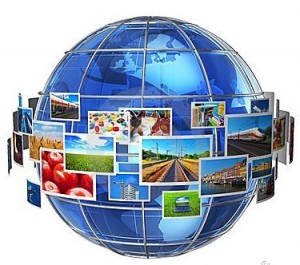